SETKÁNÍ ČPV SE SPORTOVNÍMI NOVINÁŘI
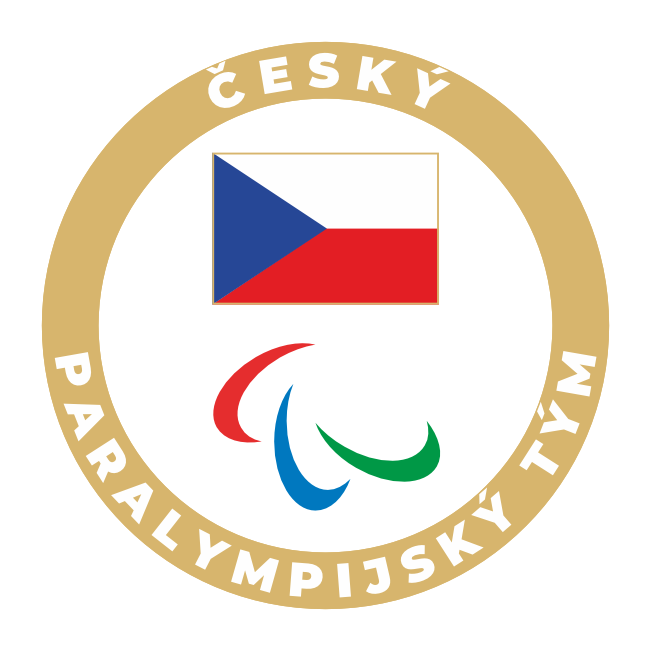 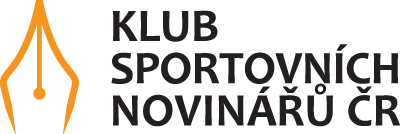 4. dubna 2024
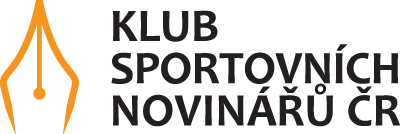 SETKÁNÍ ČPV SE SPORTOVNÍMI NOVINÁŘI
PROGRAM SETKÁNÍ

Co děláme – Para(re)start, ParaHrátky, podcast
Přehled postižení a jeho kategorizace vzhledem k paralympijským hrám
Paralympijské sporty s pravděpodobnou českou účastí, aktuální stav nominace 
Stav příprav na paralympijské hry
Praktická cvičení a soutěž
Individuální rozhovory
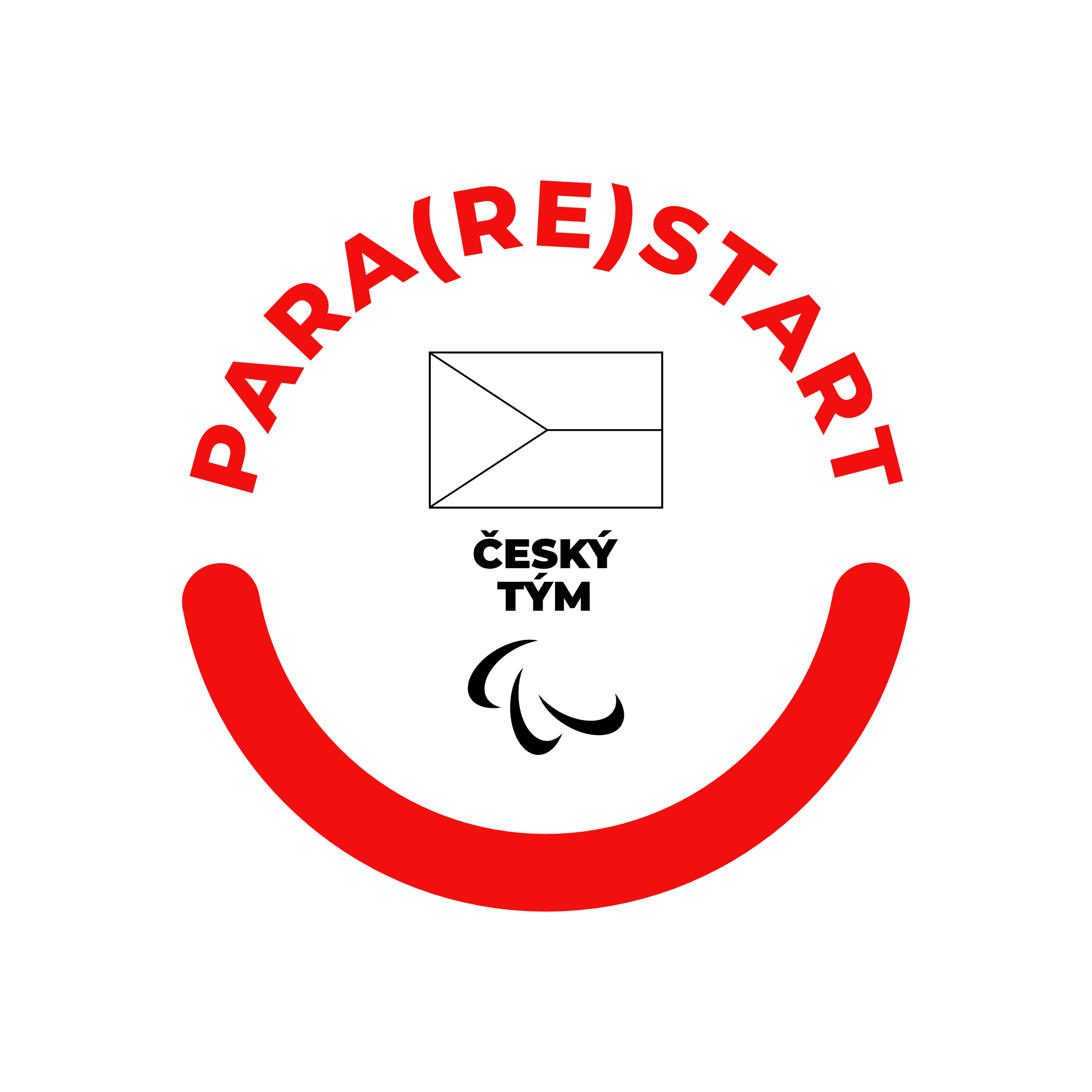 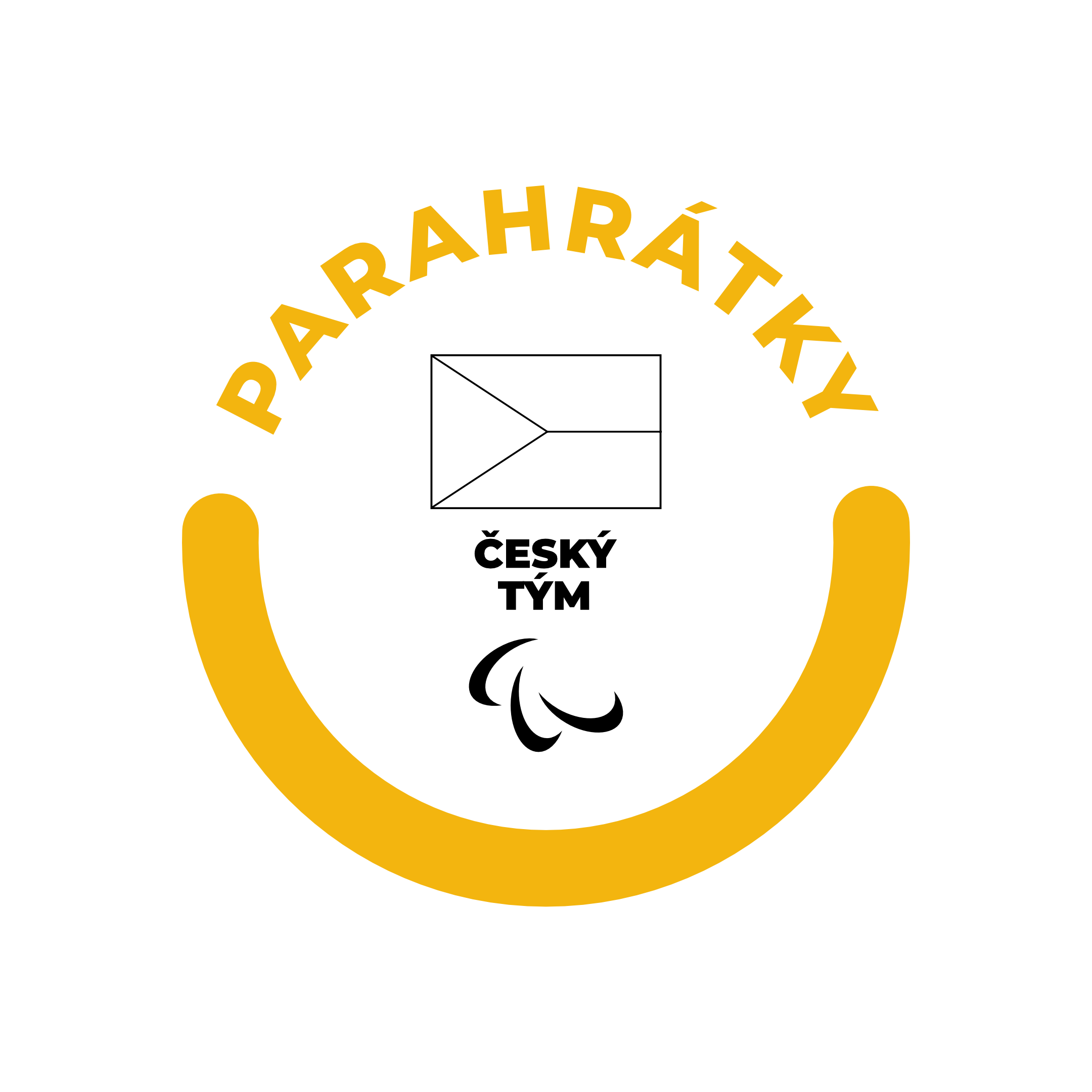 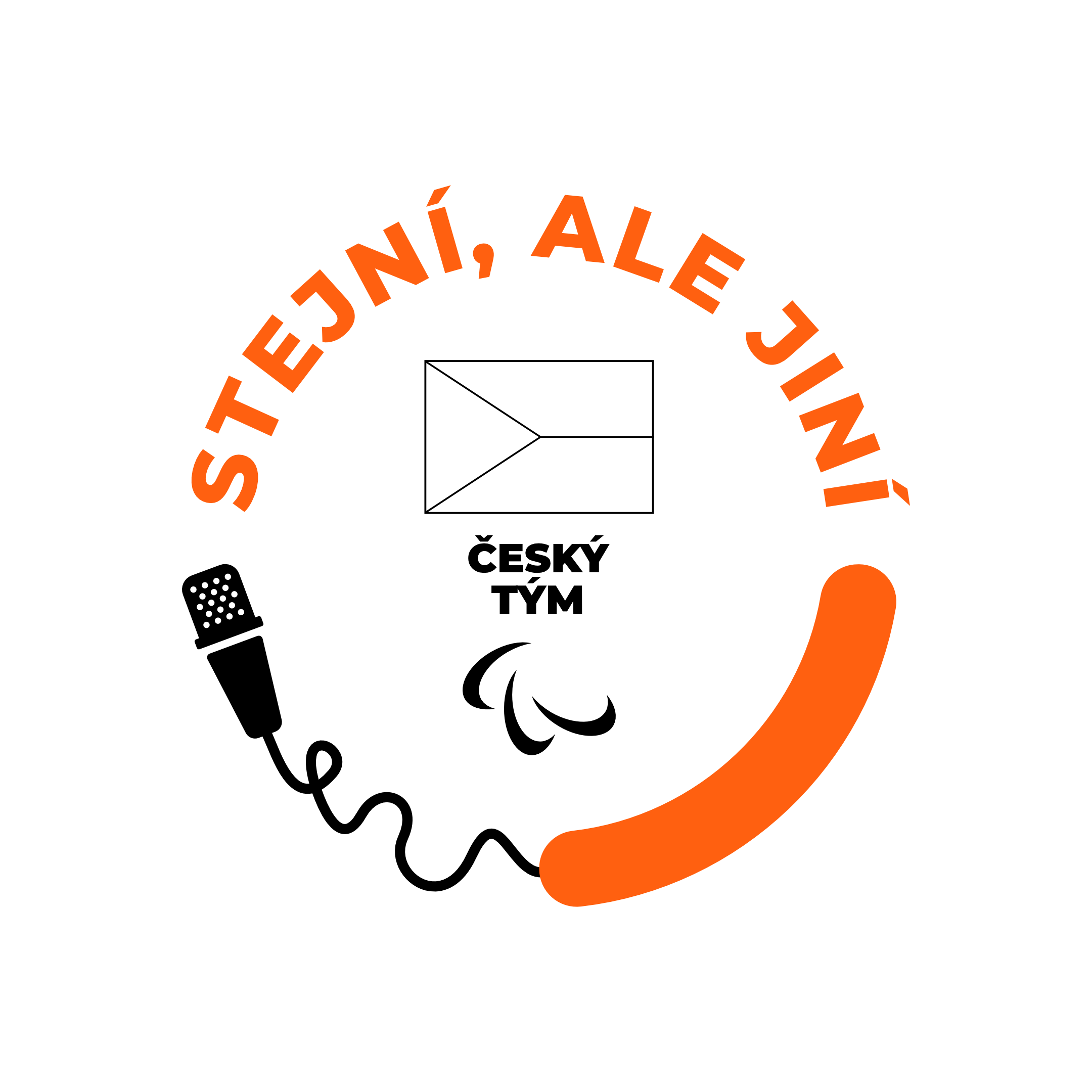 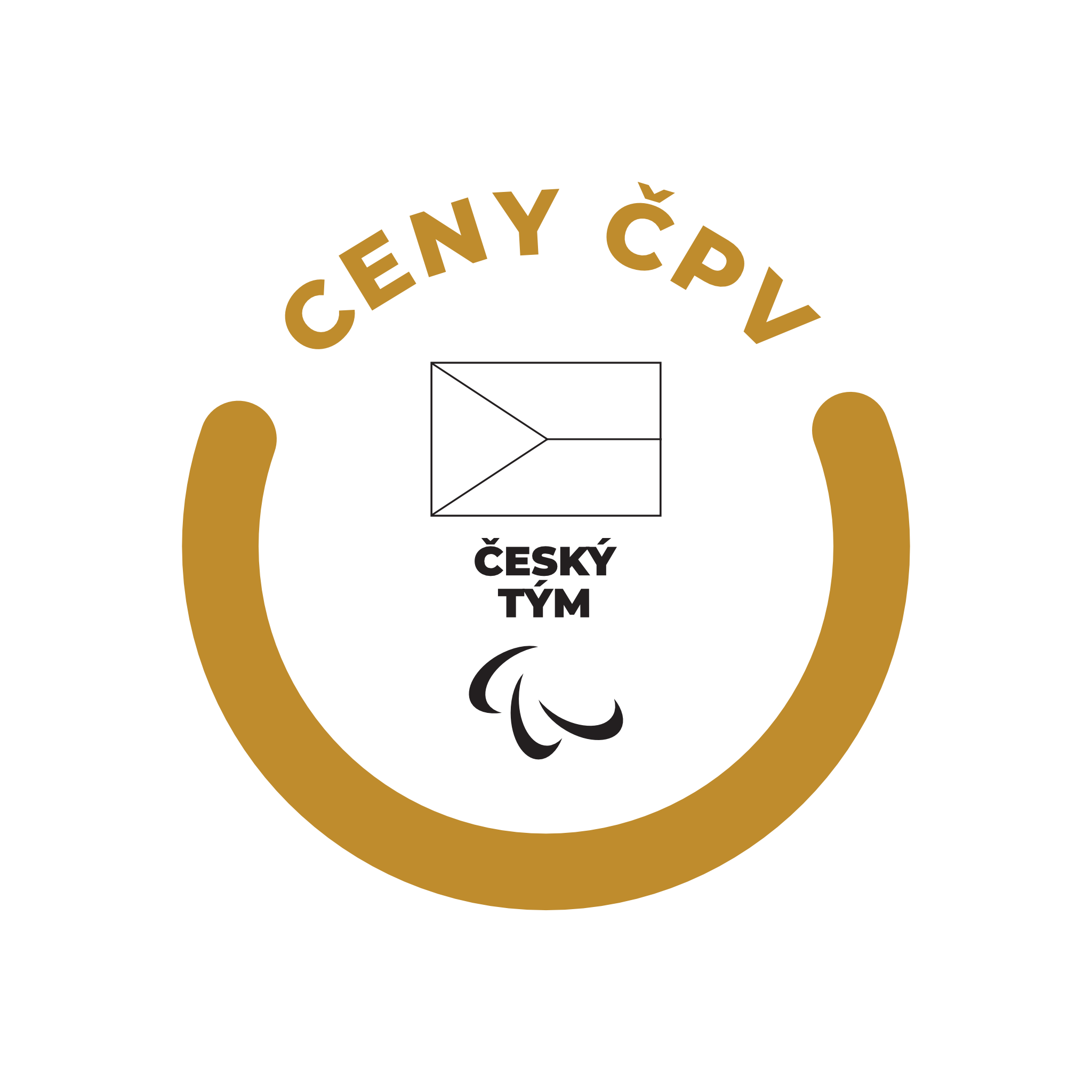 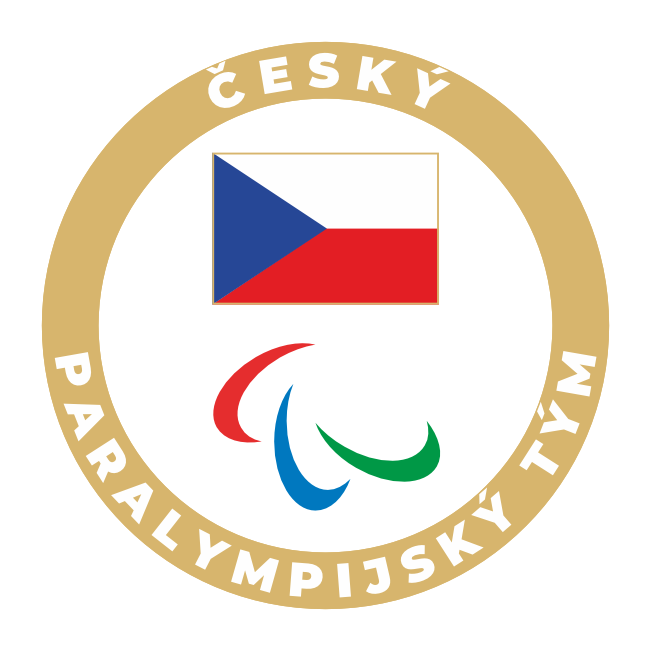 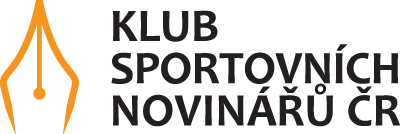 SETKÁNÍ ČPV SE SPORTOVNÍMI NOVINÁŘI
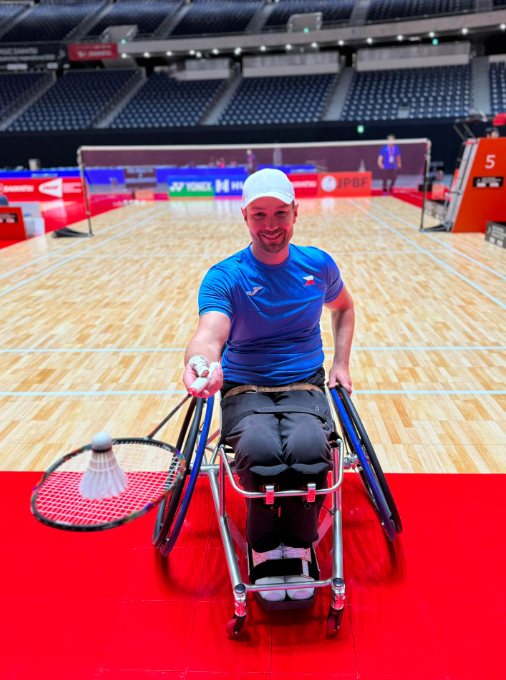 ZBYNĚK SÝKORA

Kdo jsem
Český paralympijský výbor
Inkluze a role ČPV
Rok 2024
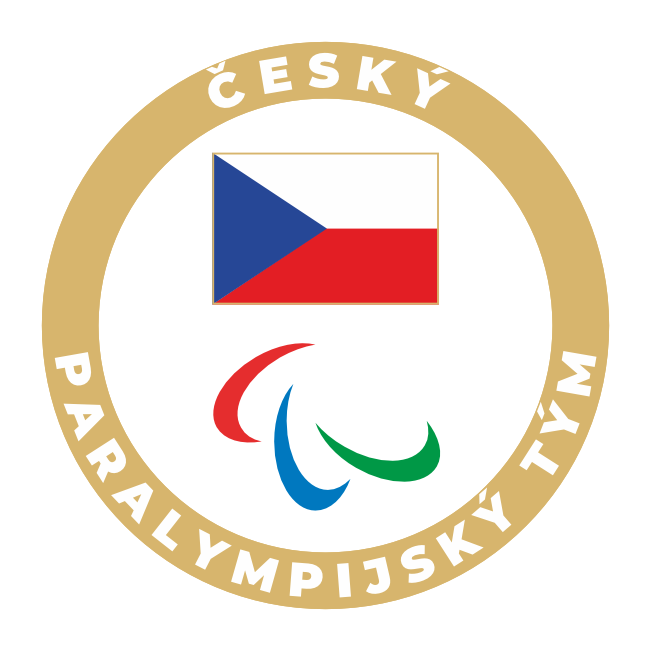 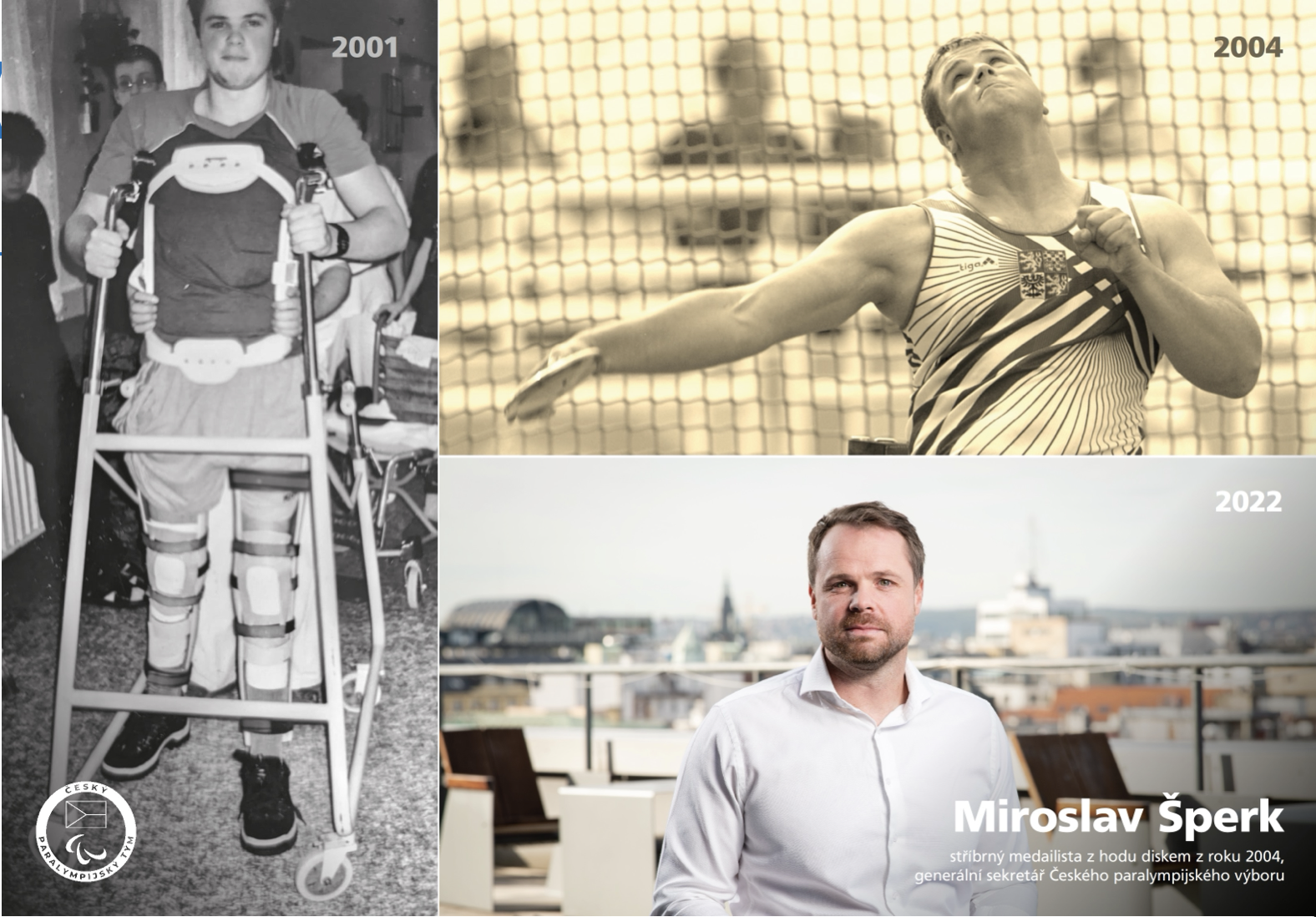 PARA(RE)START
I TY MŮŽEŠ ZNOVU SPORTOVAT
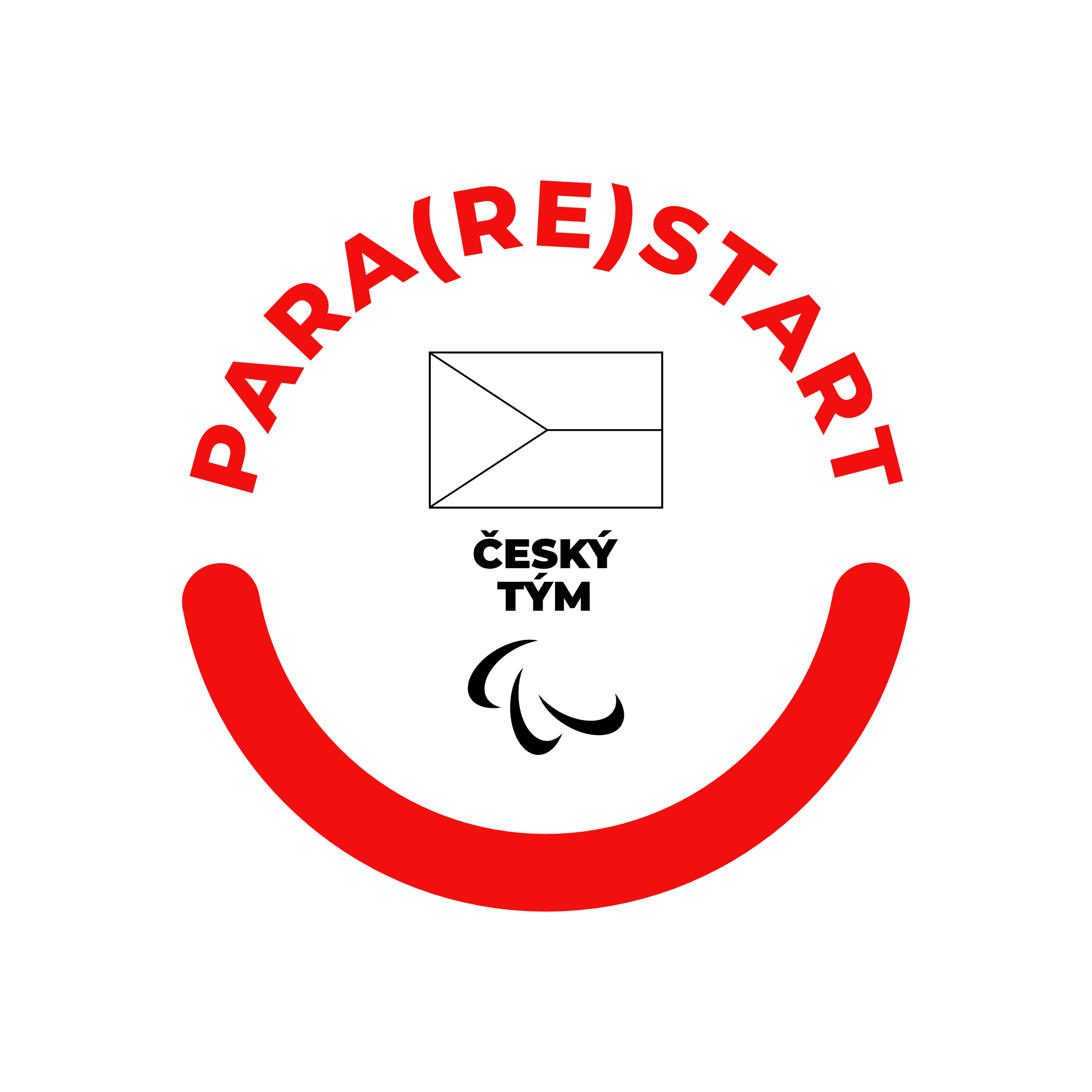 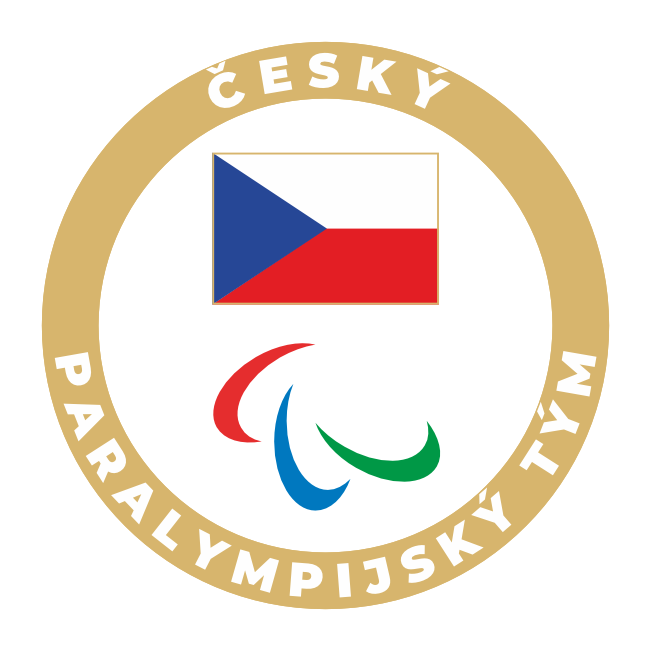 O PROJEKTU
Speciální program pro klienty rehabilitačních center po celé ČR
Pravidelné nábory v rehabilitačních centrech za účasti paralympioniků a parasportovců
Sdílení zkušeností a osobní příběhy
Motivace nejen do sportu, ale i do života
Sportovní aktivity, ukázky parasportů
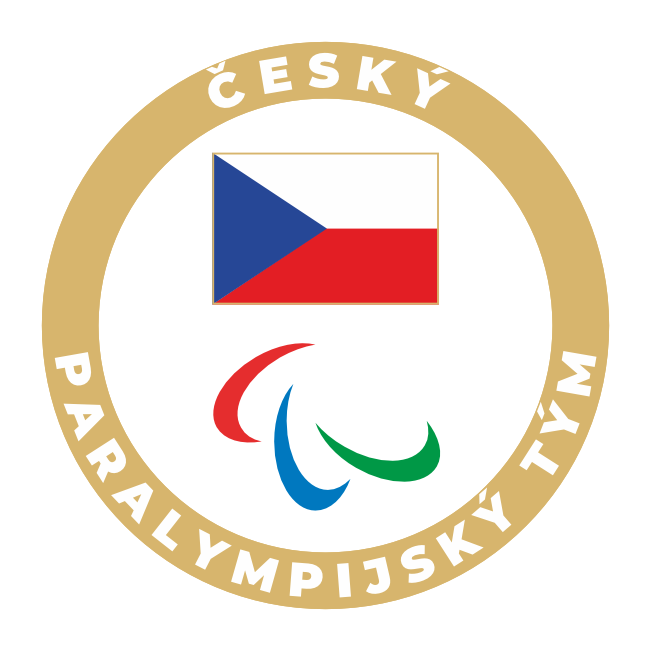 O PROJEKTU
Zaměřeno na nábor nových parasportovců 
Doporučení sportu či vhodné disciplíny na míru
Integrace potenciálních parasportovců do klubů a sportovních svazů
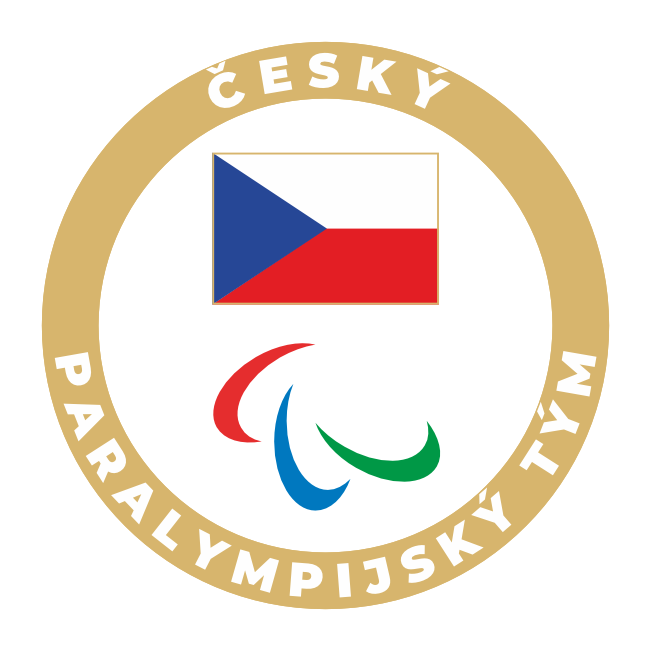 CÍLOVÁ SKUPINA
Pacienti po úrazu páteře
Pacienti po amputaci horních / dolních končetin
Pacienti s dětskou mozkovou obrnou
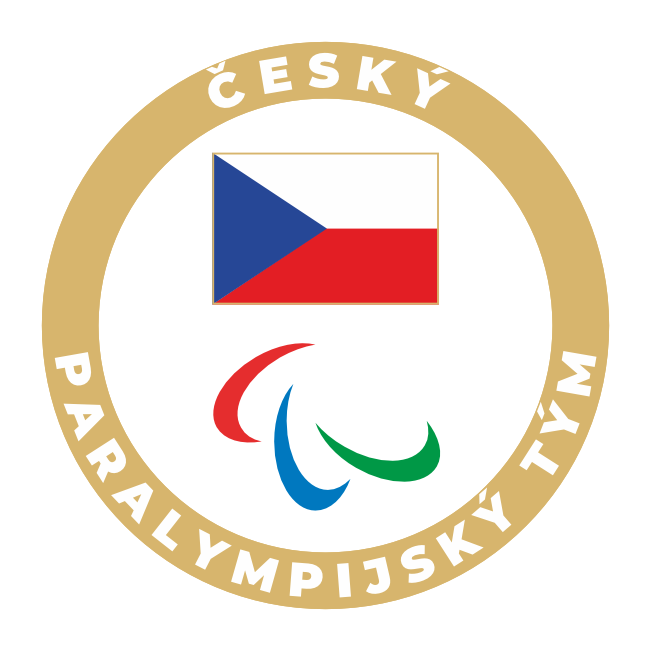 HARMONOGRAM AKCÍ, MÍSTA REALIZACE PROJEKTU
Rehabilitační ústav Kladruby, okres Benešov, Středočeský kraj, kapacita 250 lůžek
Vojenský rehabilitační ústav Slapy okres Praha - západ, Středočeský kraj, 161 lůžek
Rehabilitační ústav Hrabyně, okres Opava, Moravskoslezský kraj, kapacita 207 lůžek
Hamzova odborná léčebna pro děti a dospělé Košumberk, okres Chrudim, Pardubický kraj, 505 lůžek
11 výjezdů ročně
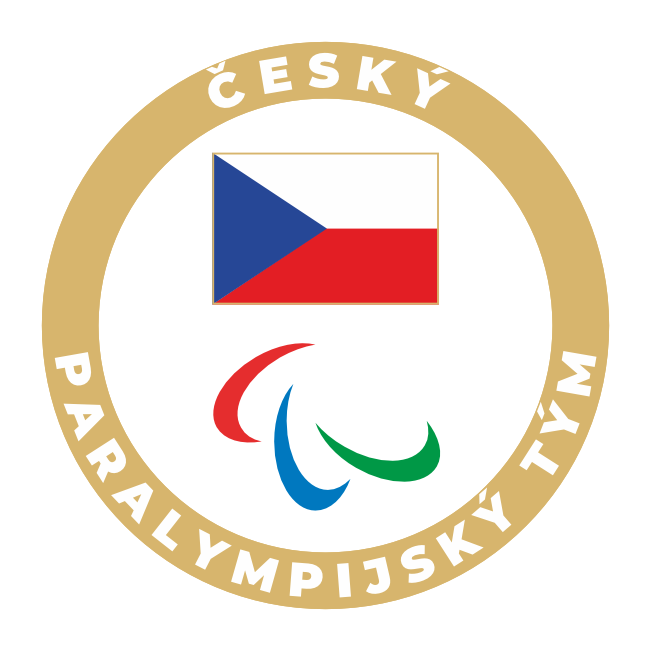 SPORTY
Atletika – vrhy a hody 
Handbike
Stolní tenis
Boccia
Lukostřelba
Basketball
Parahokej
Veslování
Plavání
Sportovní střelba
Běžecké lyžování
Rugby
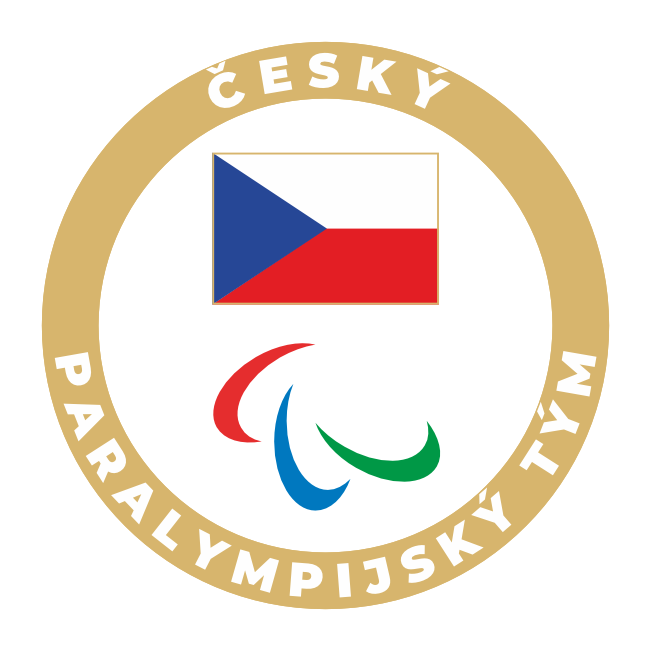 PARAHRÁTKY
DOPROVÁZÍME DĚTI S HANDICAPEM NA CESTĚ ZA SPORTEM
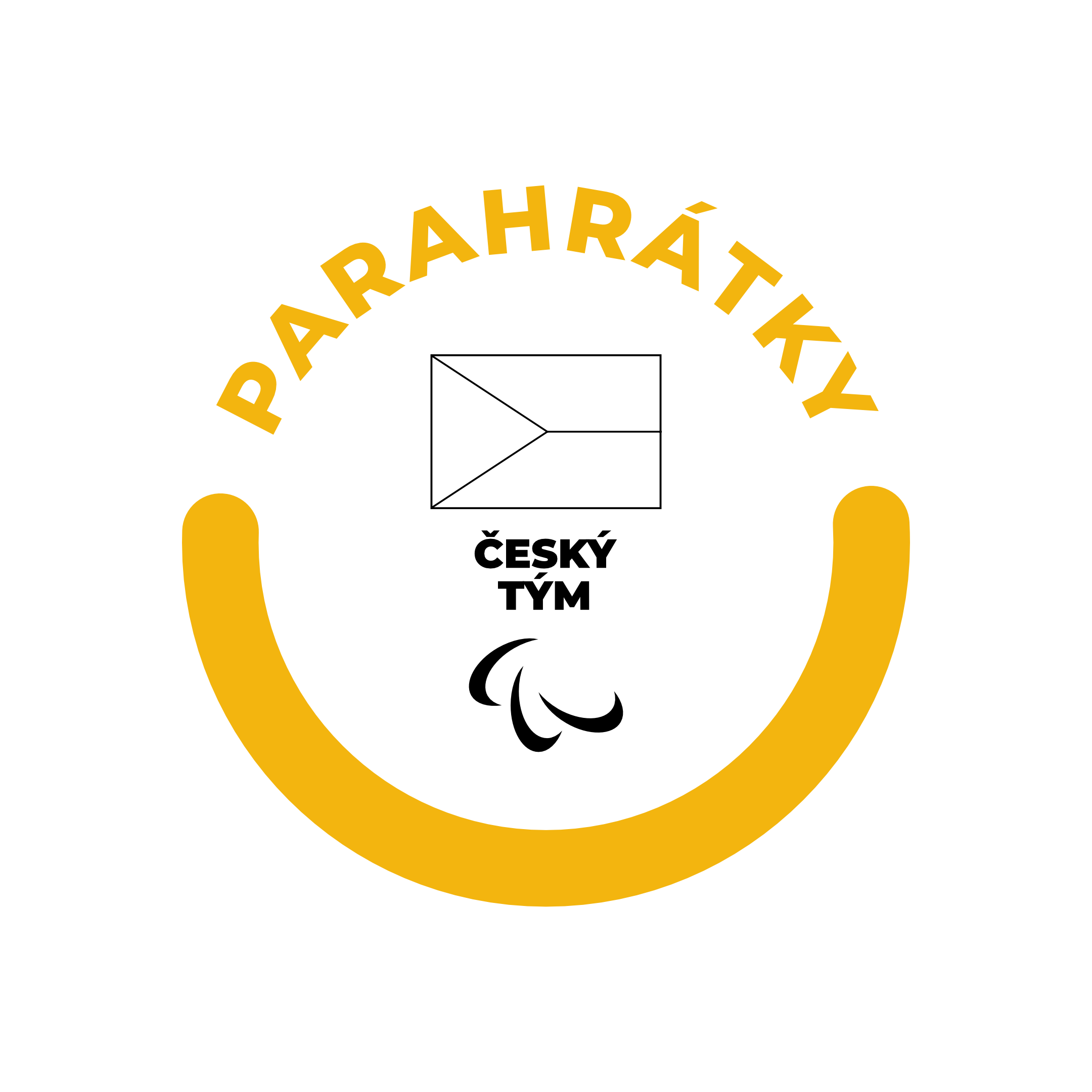 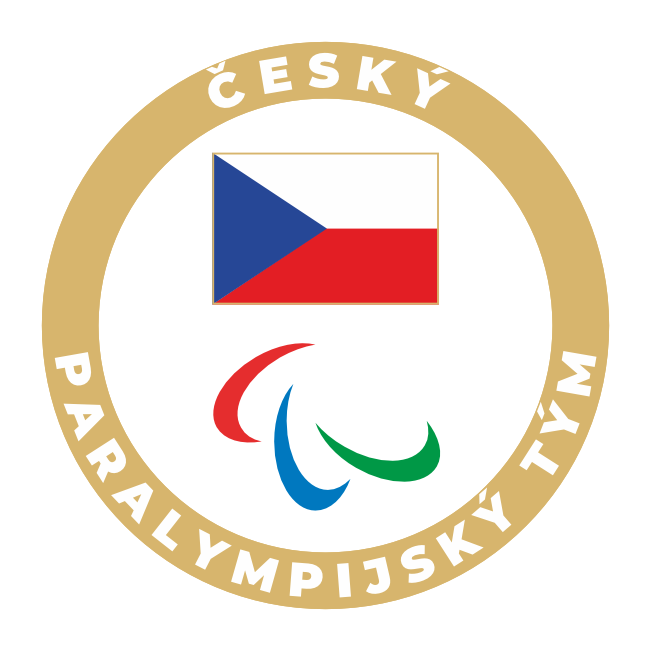 O PROJEKTU
Projekt s cílem náboru nových parasportovců
Hledáme budoucí paralympioniky na klasických základních školách, protože právě tam jsou děti s fyzickým i zrakovým handicapem plně integrovány
Zaměření – tělesně a zrakově handicapované děti na ZŠ v rámci krajů ČR
Cíle projektu
Představení parasportu na ZŠ
Nábor nových parasportovců
Doporučení konkrétního sportu a integrace dětí s handicapem do konkrétního sportovního klubu
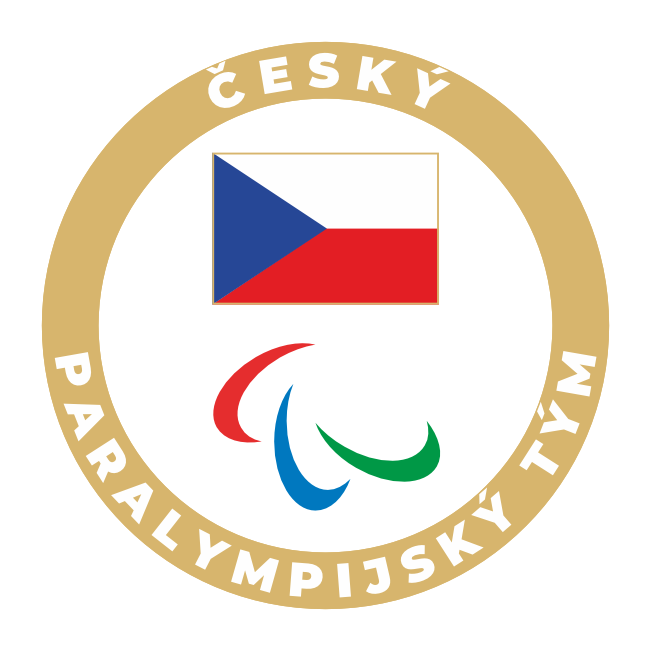 SPORTOVNĚ MOTIVAČNÍ PROGRAM PRO DĚTI NA ZŠ
Program
Prezentace parasportu, šíření paralympijských hodnot a myšlenek
Možnost vyzkoušet si různé druhy parasportu
Beseda s paralympioniky
Motivace k pohybu 
Osvěta
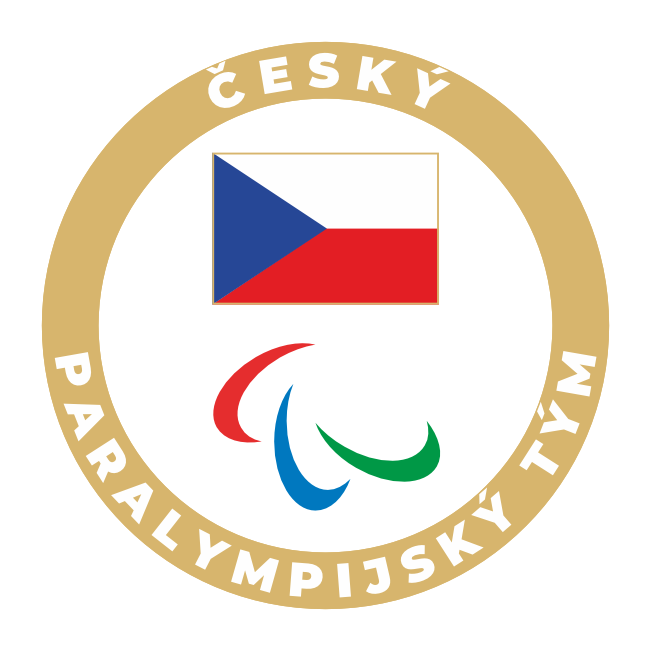 HARMONOGRAM AKCÍ
5 výjezdů ročně
Každá akce – 100 dětí ze ZŠ + 10-15 dětí v inkluzivním vzdělávání z daného kraje
Akce trvá cca 3-4 hodiny
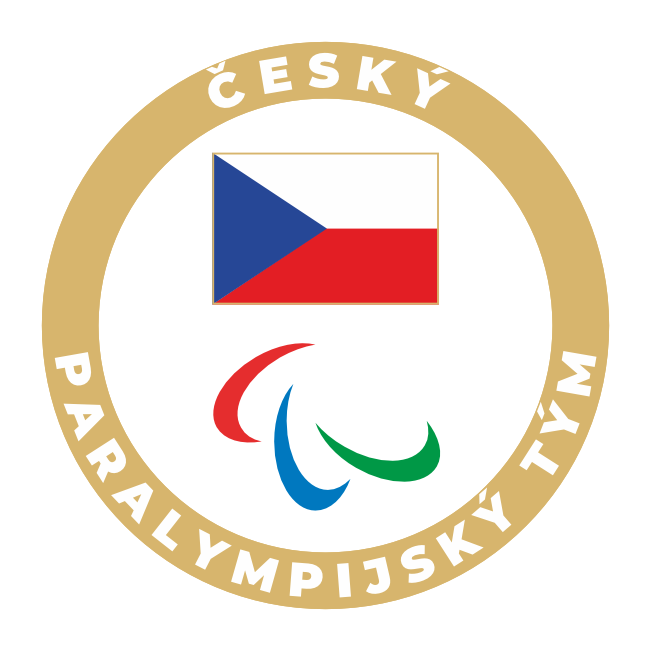 SPORTY
Atletika – vrhy a hody 
Atletika – běhy pro zrakově handicapované 
Handbike
Goalball
Stolní tenis
Boccia
Basketball 
Lukostřelba
Showdown
Judo pro zrakově handicapované
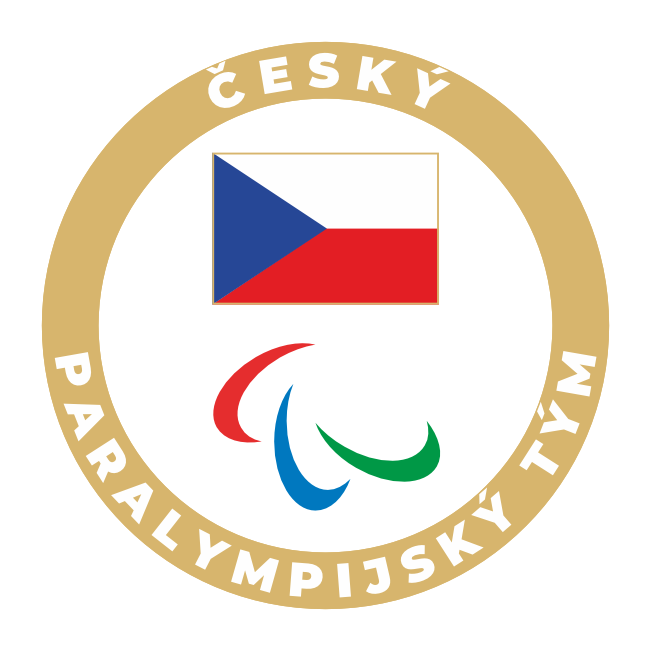 PODCAST ČPVSTEJNÍ, ALE JINÍ
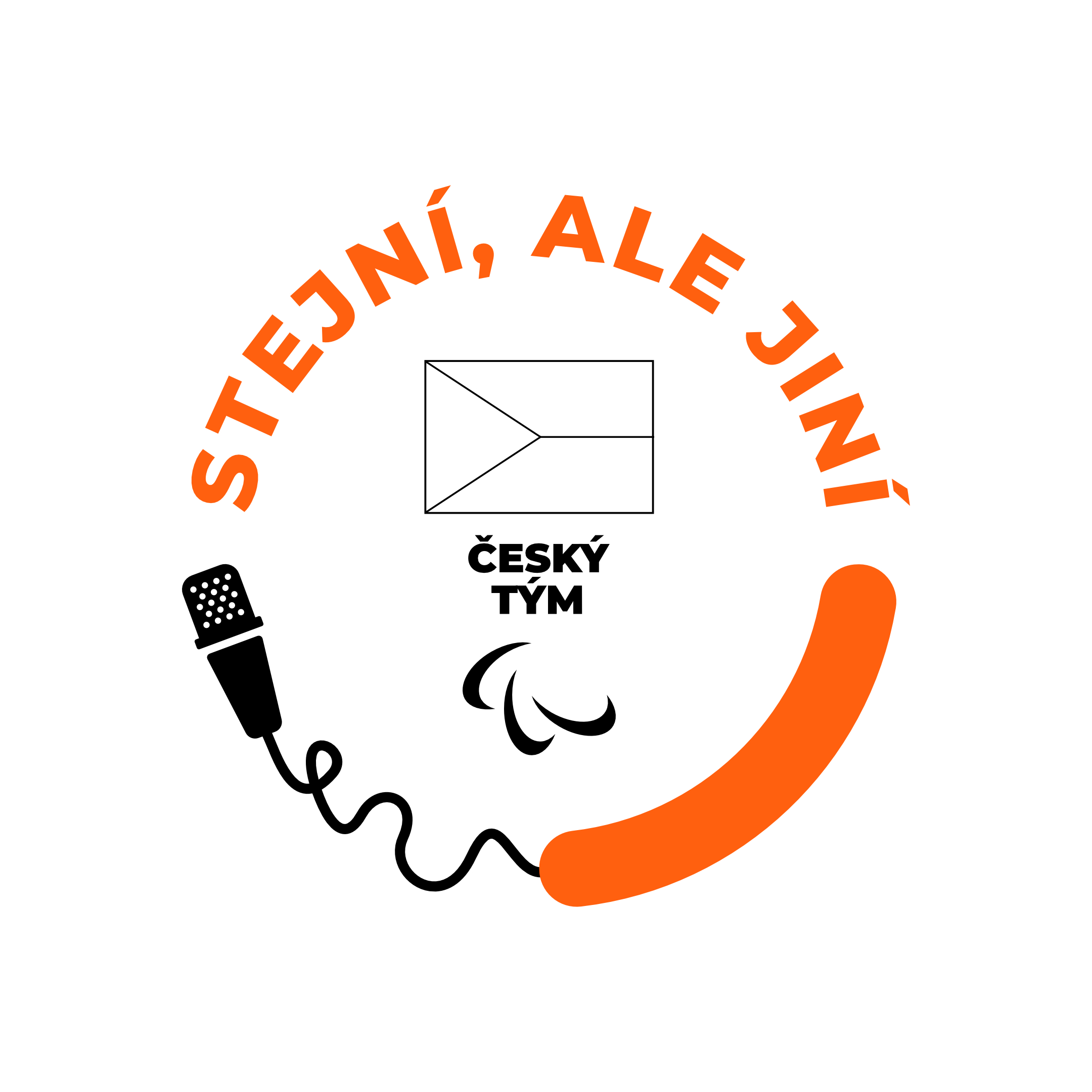 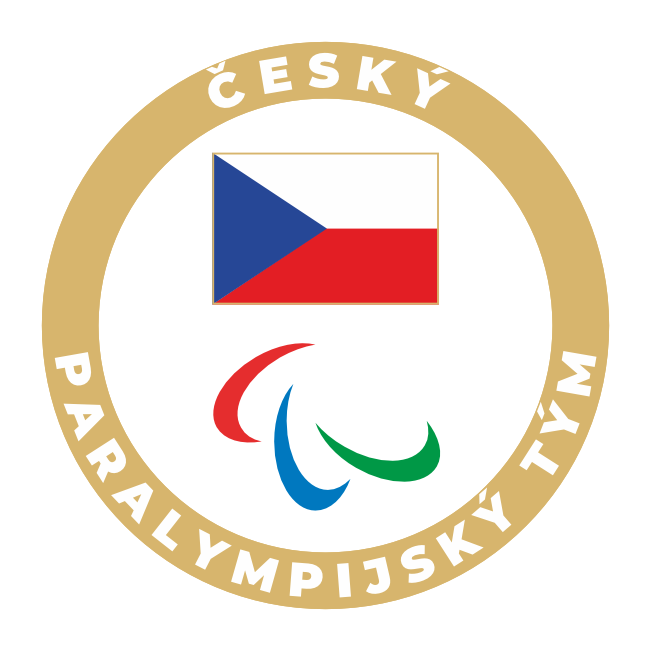 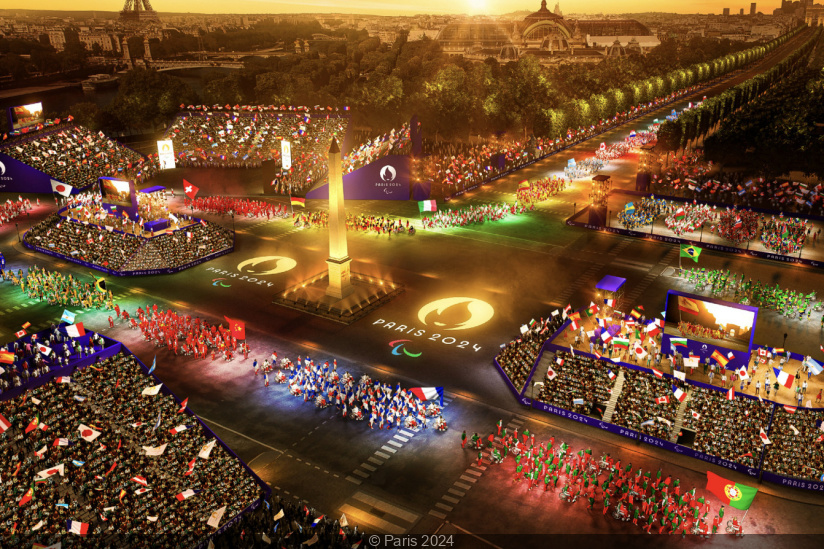 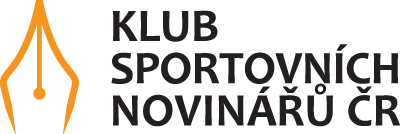 TYPY HANDICAPU
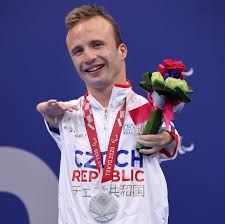 Postižení svalové síly
Postižení pasivního rozsahu pohybu
Chybějící končetina
Rozdíl délky dolní končetiny
Krátký vzrůst
Hypertonie
Ataxie
Atetóza
Zrakový handicap
Intelektový handicap
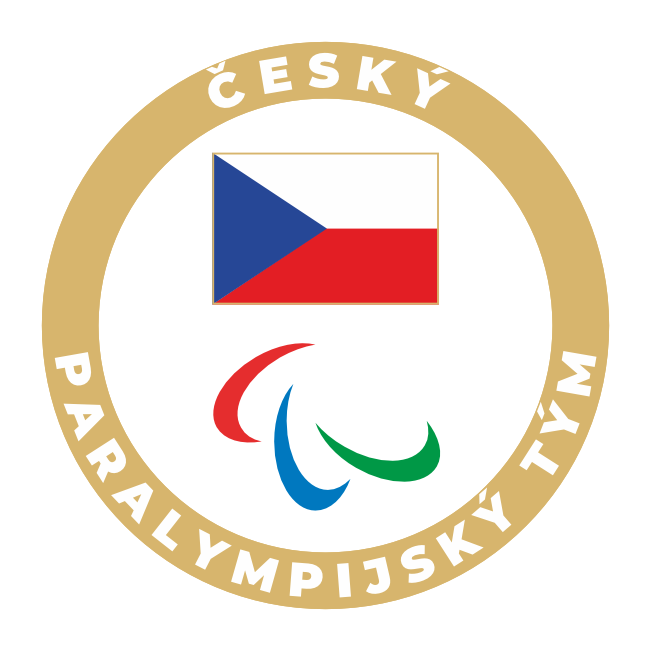 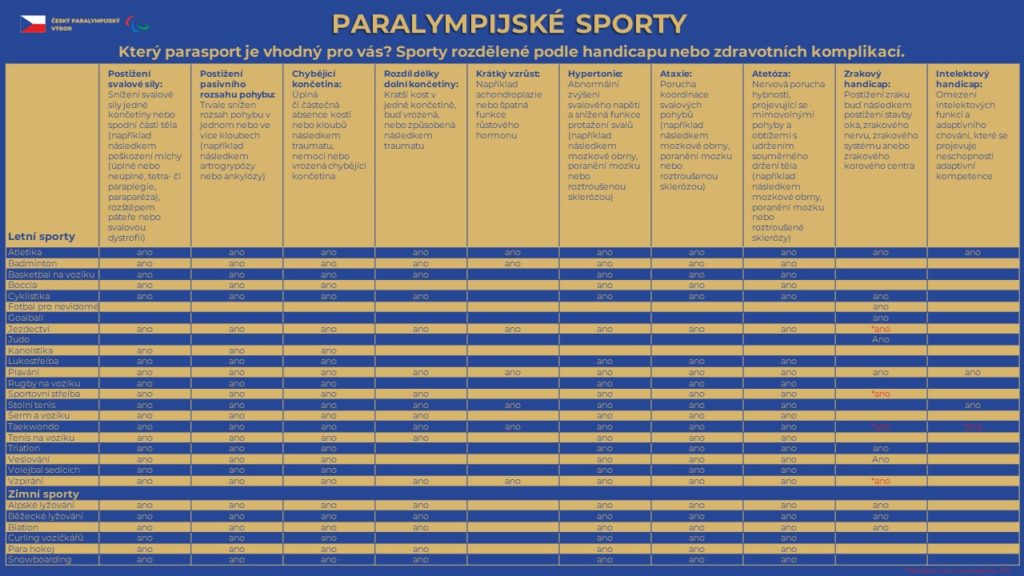 PODCAST ČPVSTEJNÍ, ALE JINÍ
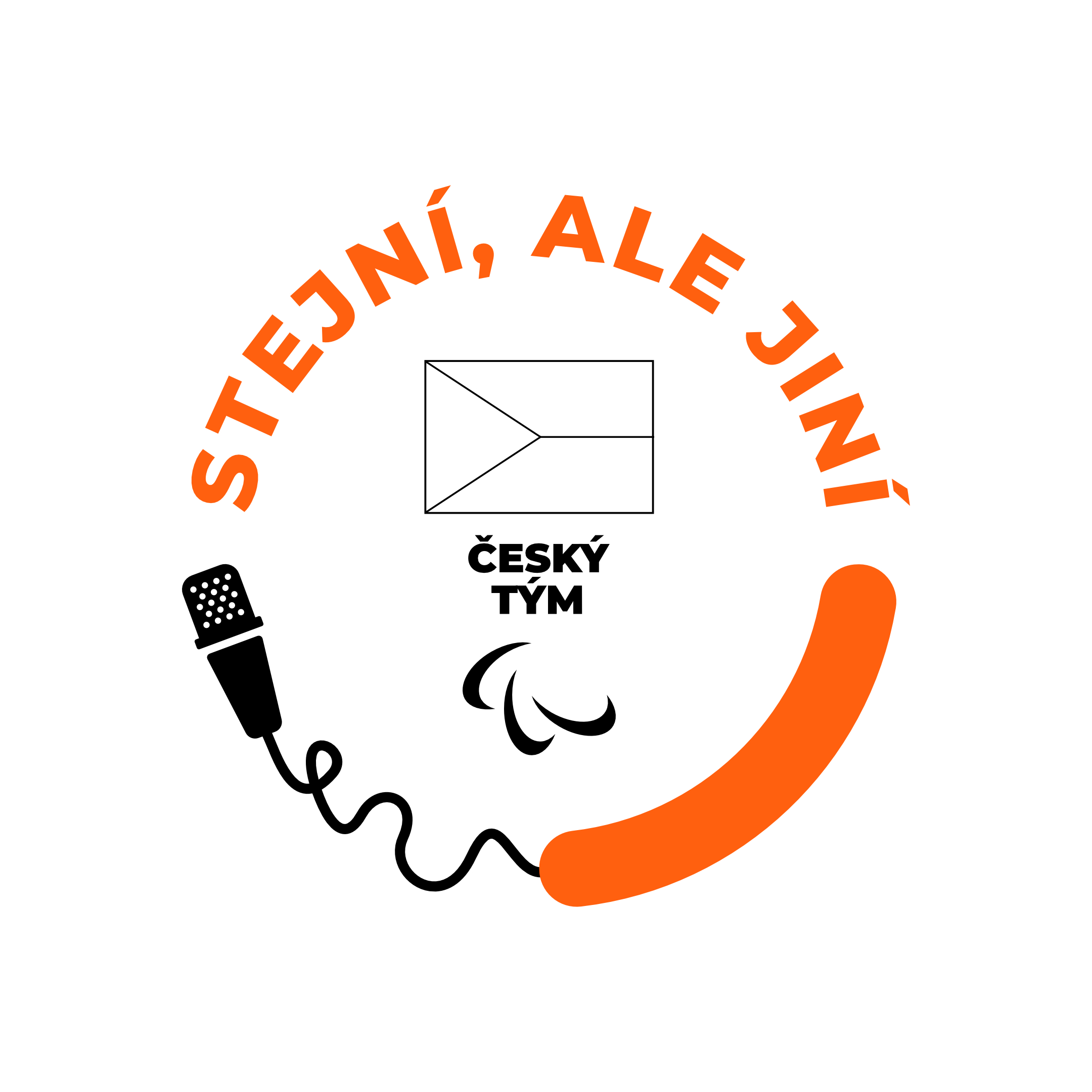 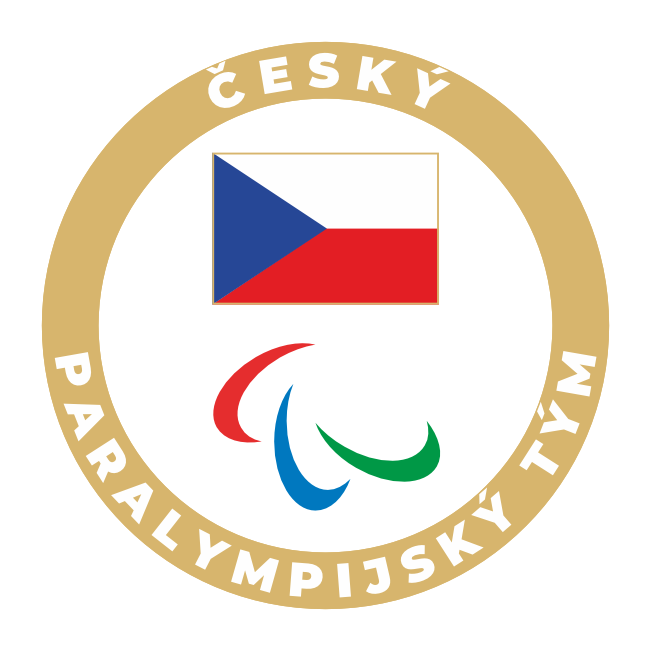 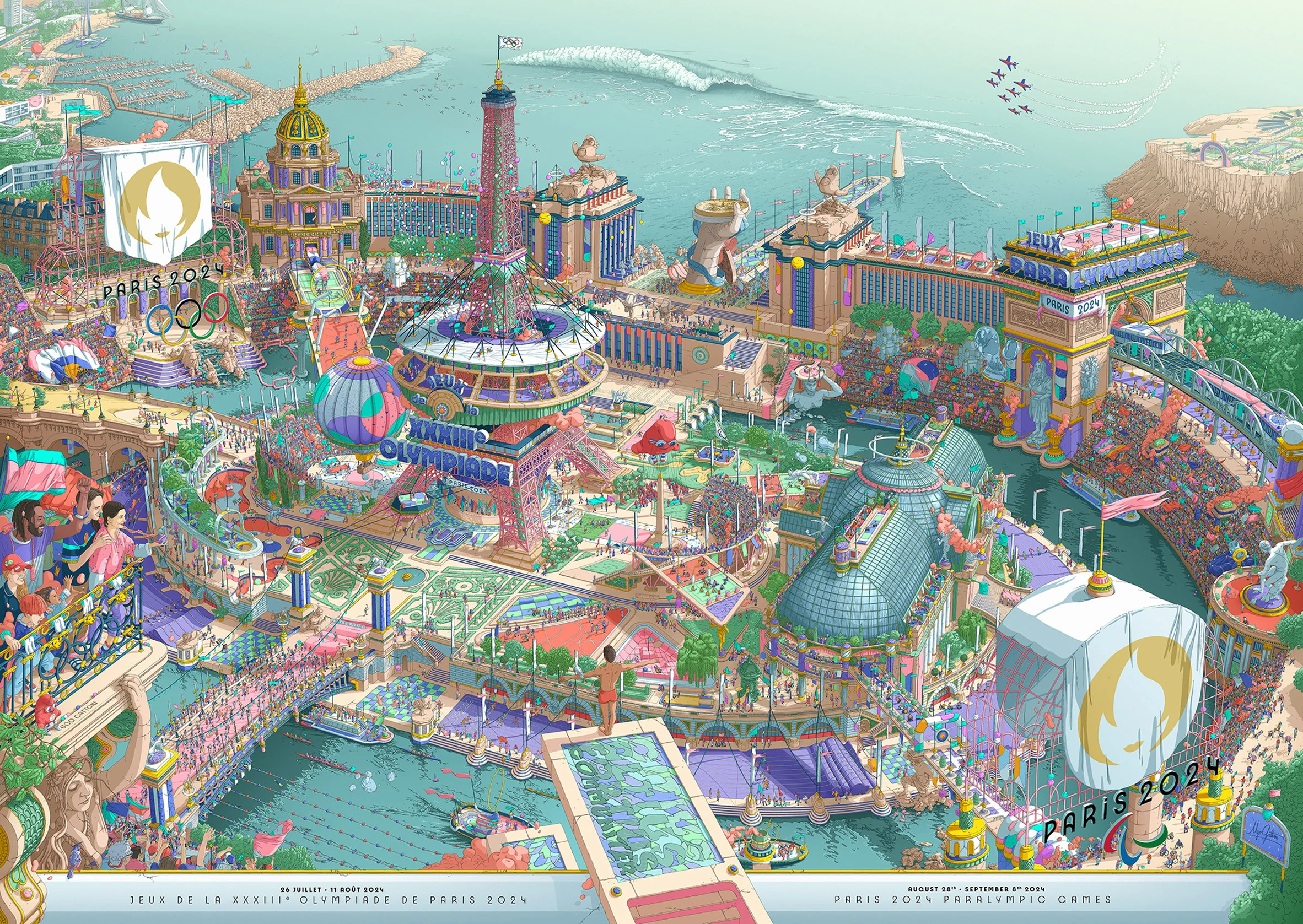 LETNÍ PARALYMPIJSKÉ HRY PARÍŽ 2024
28. srpna – 8. září 2024
Zahájení Champs-Elysées
4400 nejlepších parasportovců světa
23 sportů
19 sportovišť (např. Roland Garros, prostor pod Eiffelovou věží, Invalidovna, Stade de France)
549 soutěží
Více než 3 mil. diváků
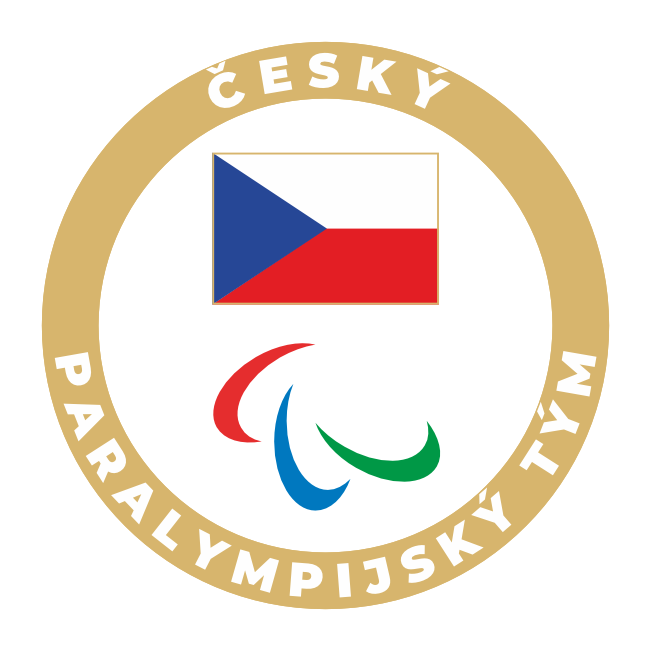 ČESKÝ PARALYMPIJSKÝ TÝM
Získané kvóty pro ČR na LPH Paříž 2024

Sport		žena	muž	bez ohledu na pohlaví
Atletika			1
Boccia		1	1
Cyklistika	1	1
Jezdectví		1	1
Lukostřelba	2	1
Plavání		3	4
Stolní tenis		2
CELKEM		7	11	1	19
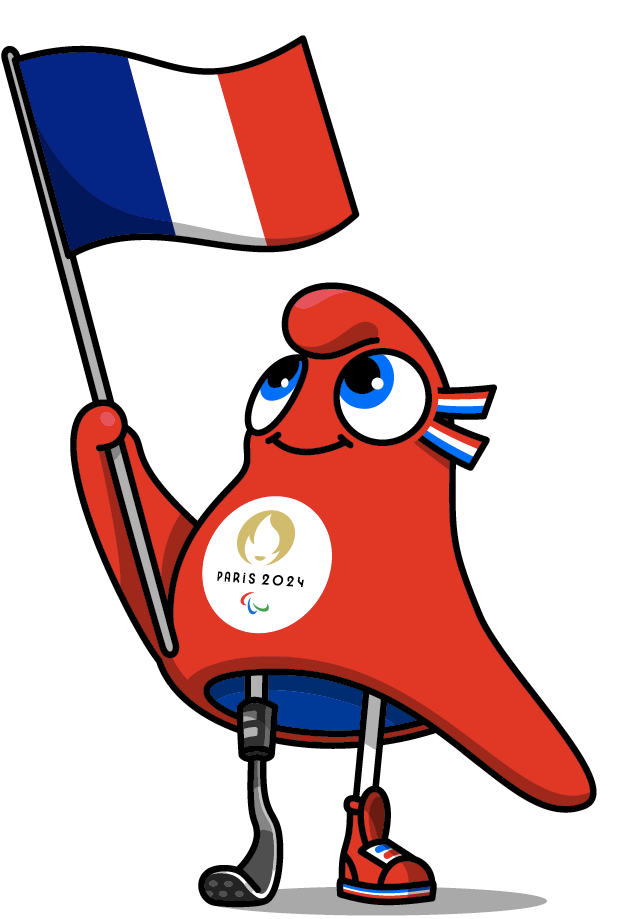 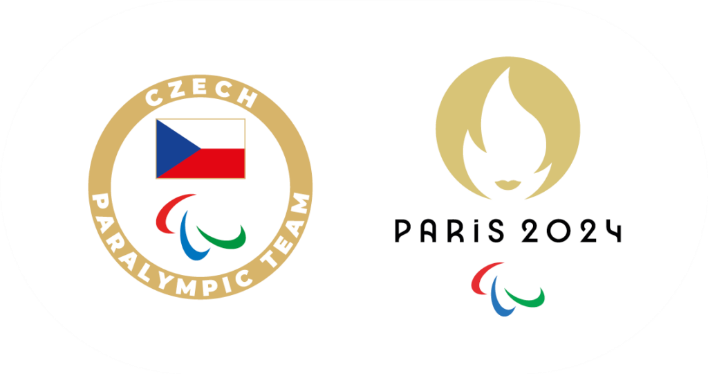 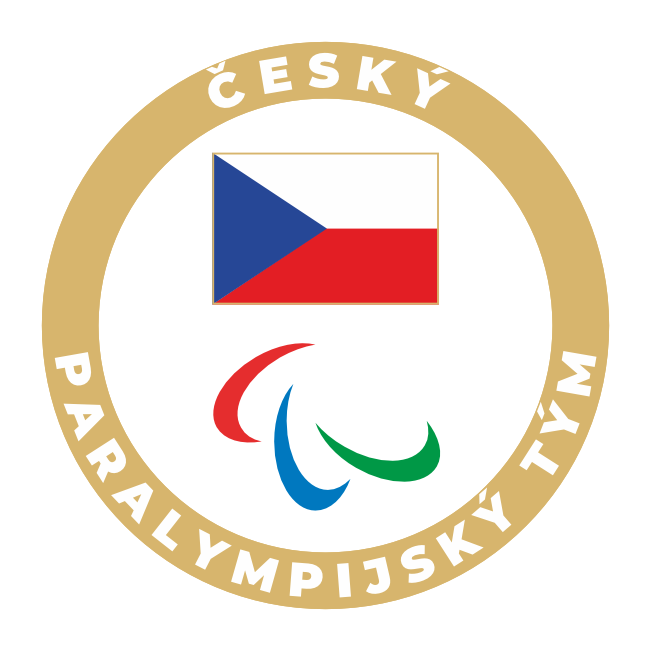 ČESKÝ PARALYMPIJSKÝ TÝM
Pravděpodobní účastníci paralympiády:
Jméno				sport
Aleš Kisý				atletika
Marcela Čermáková		boccia
Adam Peška			boccia
Vladimír Votřel			jezdectví
Tereza Brandtlová		lukostřelba
David Drahonínský		lukostřelba
Šárka Pultar Musilová		lukostřelba
Alexandra Borská			plavání
Vendula Dušková			plavání
Jonáš Kešnar			plavání
Agáta Koupilová			plavání
David Kratochvíl			plavání
Arnošt Petráček			plavání
Tadeáš Strašík			plavání
Jiří Suchánek			stolní tenis
Filip Nacházel			stolní tenis
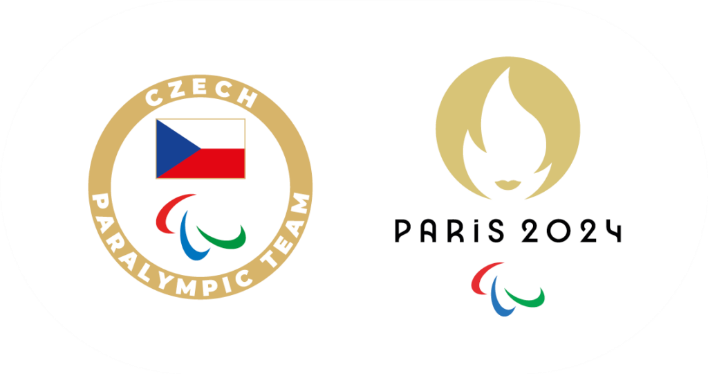 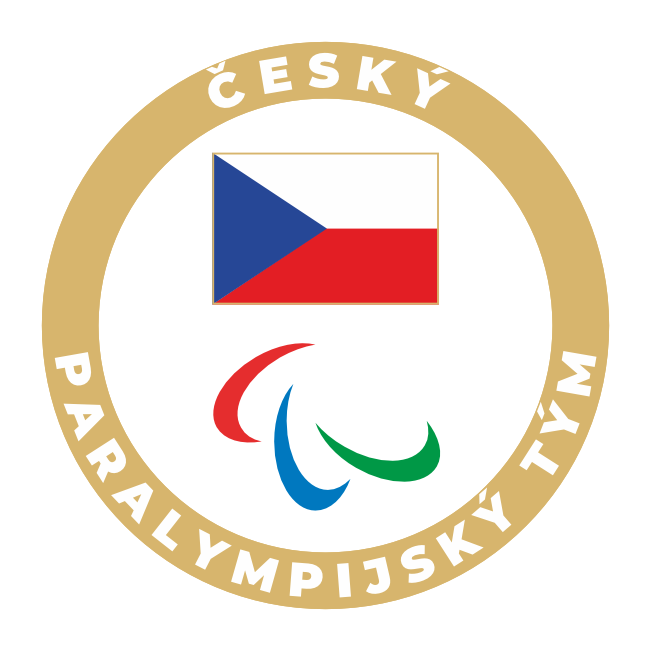 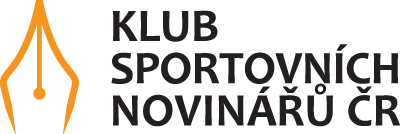 SETKÁNÍ ČPV SE SPORTOVNÍMI NOVINÁŘI
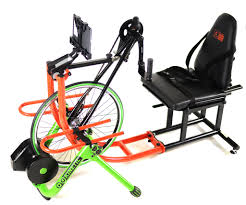 PRAKTICKÁ CVIČENÍ

boccia
lukostřelba
stolní tenis
handbike
šerm
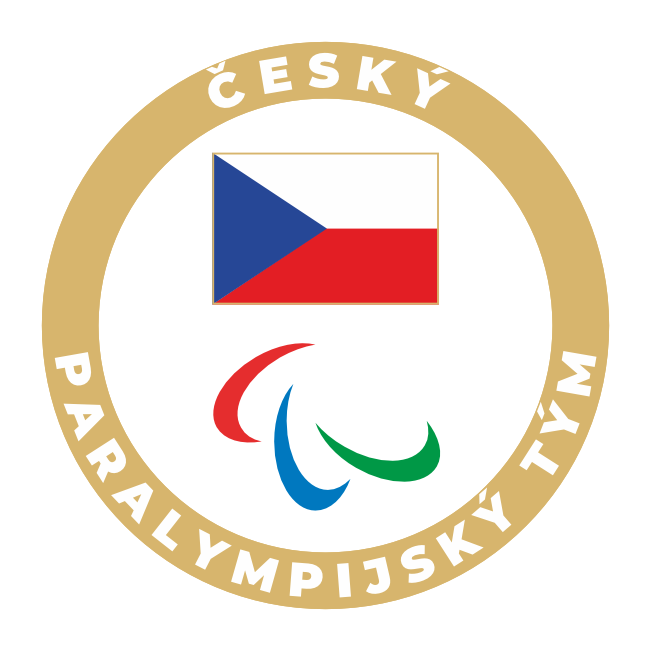 PARTNEŘI ČESKÉHO PARALYMPIJSKÉHO TÝMU
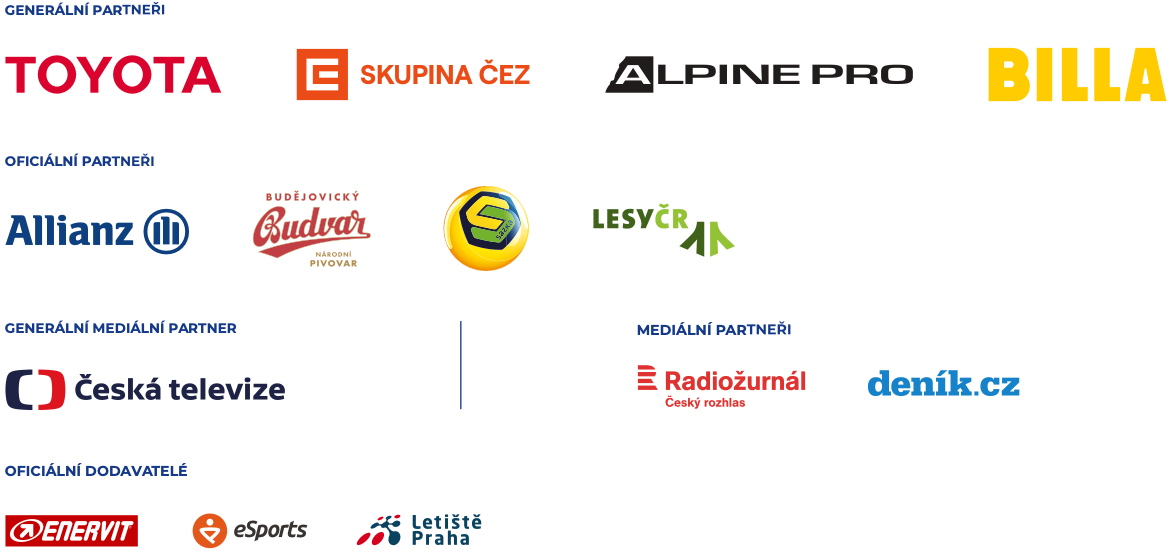 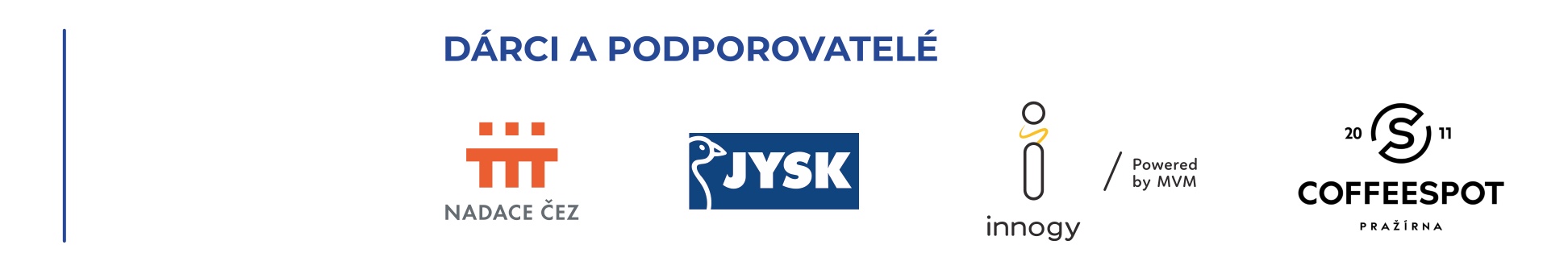 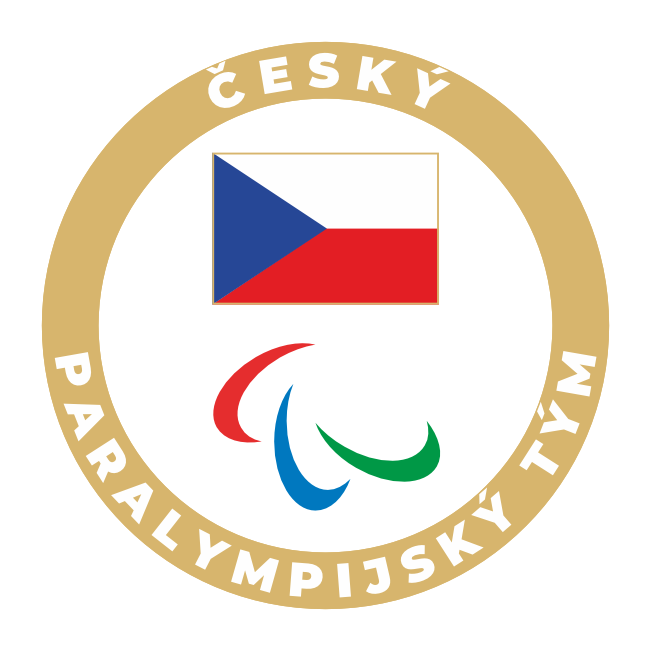 [Speaker Notes: Pokud se na tomto slidu neuvidíte, stížnosti vyřizujeme až po prezentaci nebo na emailu office-Paralympic.cz :D]